Finance | Procurement insight acceleration
Copilot for Finance (includes Copilot for Microsoft 365)
Get Started
Supply chain costs
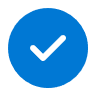 Value benefit
KPIs impacted
Cost savings
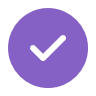 1. Collaborative document review
2. Prepare for a meeting
3. Efficient meeting summaries
Utilize Copilot for Finance in Excel to check for spending variances versus product deliverables.
In Outlook, use Copilot for Finance to display information about prior contracts and supplier payments to be confident you are negotiating with the latest info.
In the Supplier meetings, use Copilot in Teams to summarize agreements on deliverables and capabilities. Next, assign a rating based on established criteria.
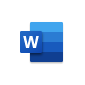 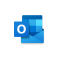 Copilot in Outlook 
+Copilot for Finance
Copilot in Word
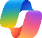 Copilot
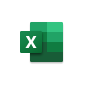 Copilot in Excel
+Copilot for Finance
Streamline contract review processes, Reduce manual effort, and ensure compliance.
Streamline contract review processes, Reduce manual effort, and ensure compliance.
Improve meeting efficiency, capture essential points, and facilitate follow-up actions.
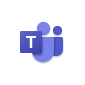 Copilot in Teams
5. Customized process documentation
4. Interactive brainstorming
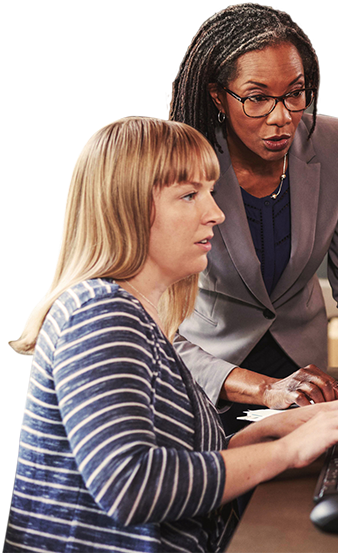 Use Copilot in Word to generate new supplier contract terms and recommendations for updated preferred vendor lists.
Have Copilot2 search data from contracts, meetings and e-mails to create a table of various suppliers organized by service delivered with a detailed assessment.
Standardize procedures, reduce errors, and empower team members with comprehensive reference material.
Boost creativity, foster collaboration, and generate innovative solutions.
1Access Copilot at Copilot.Microsoft.com or from the Windows taskbar or Edge browser and set toggle to “Web”.
2Access Copilot at Copilot.Microsoft.com, from the Windows taskbar or Edge browser, or in the Copilot app in Teams, and set toggle to “Work”.